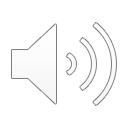 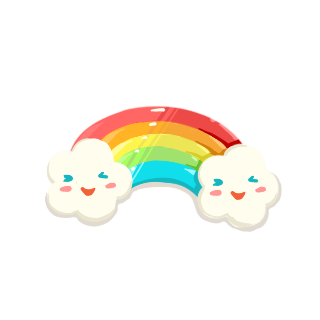 PHÒNG GIÁO DỤC  VÀ  ĐÀO TẠO QUẬN LONG BIÊN
TRƯỜNG TIỂU HỌC PHÚC LỢI
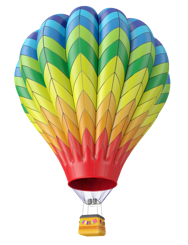 HOẠT ĐỘNG TRẢI NGHIỆM
BIẾT ƠN THẦY CÔ
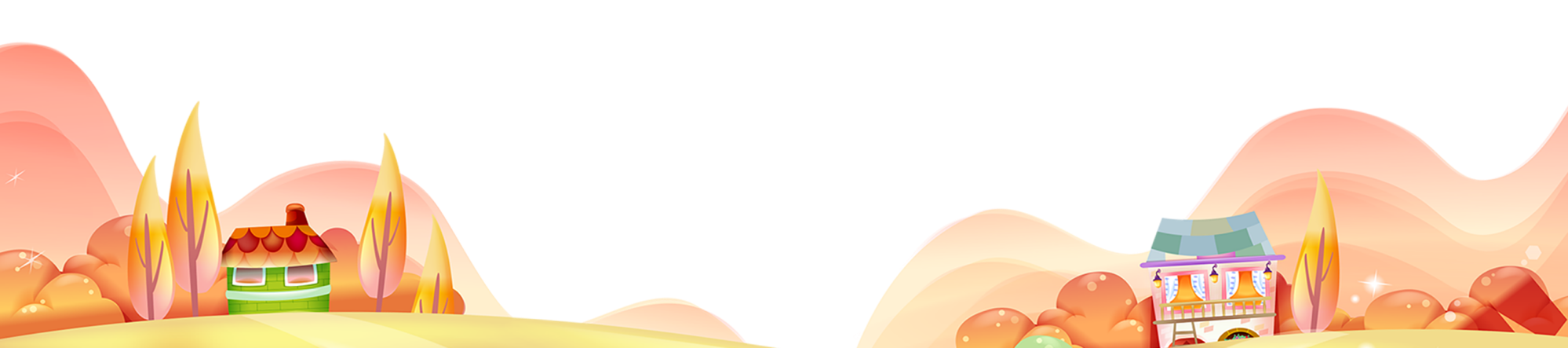 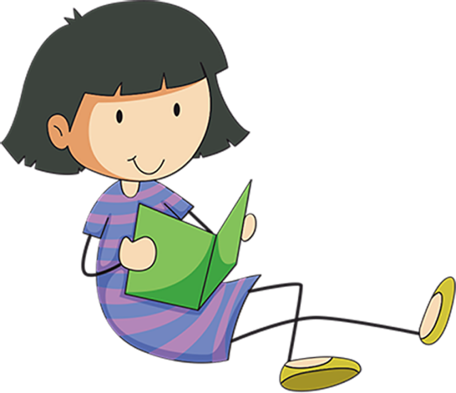 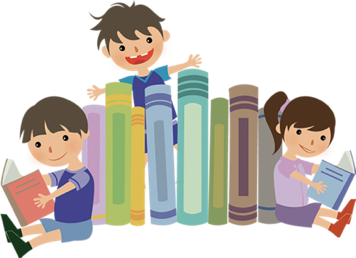 Mục tiêu:
-Thể hiện lòng biết ơn với thầy cô giáo.
-HS viết được và làm được những điều muốn chia sẻ cùng với thầy cô.
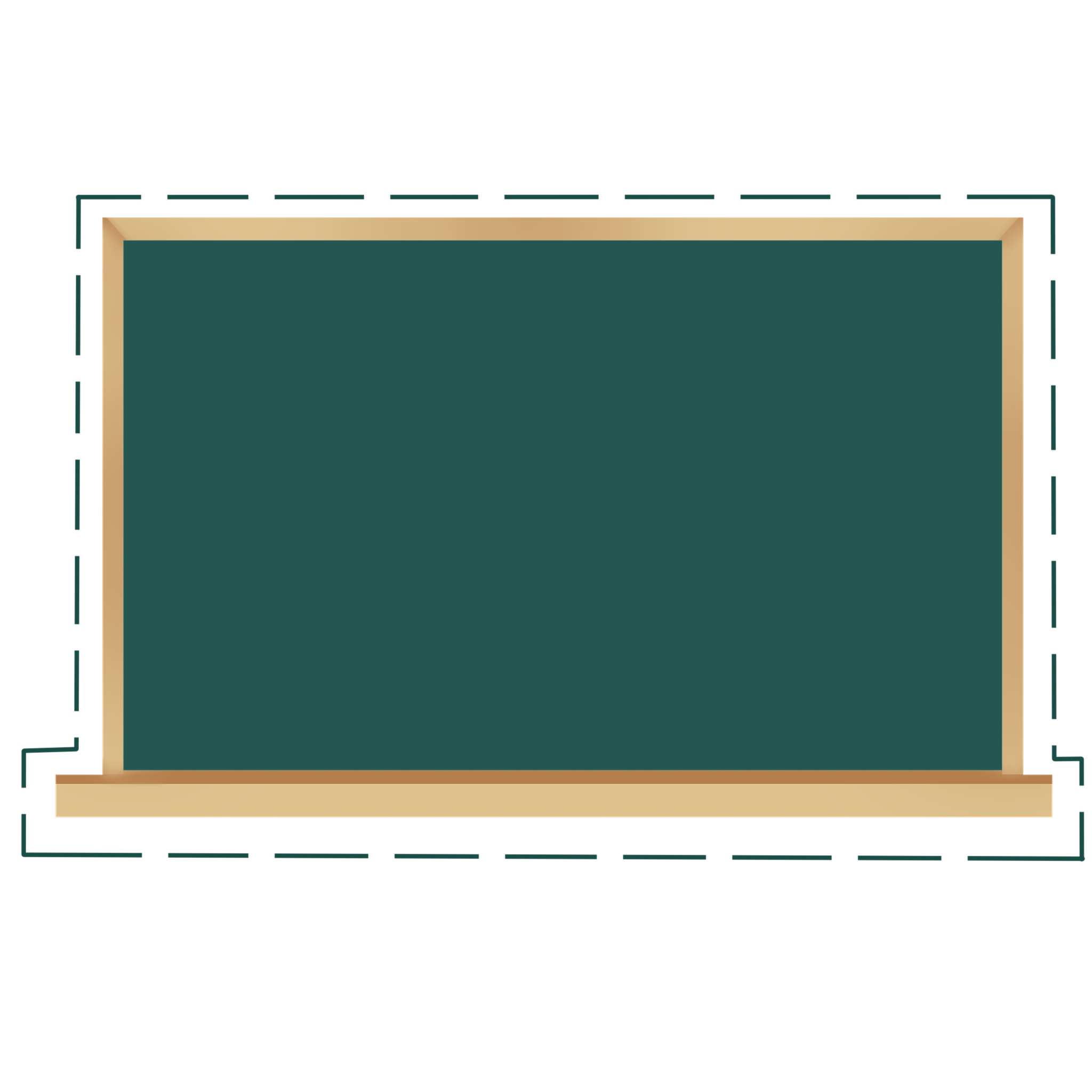 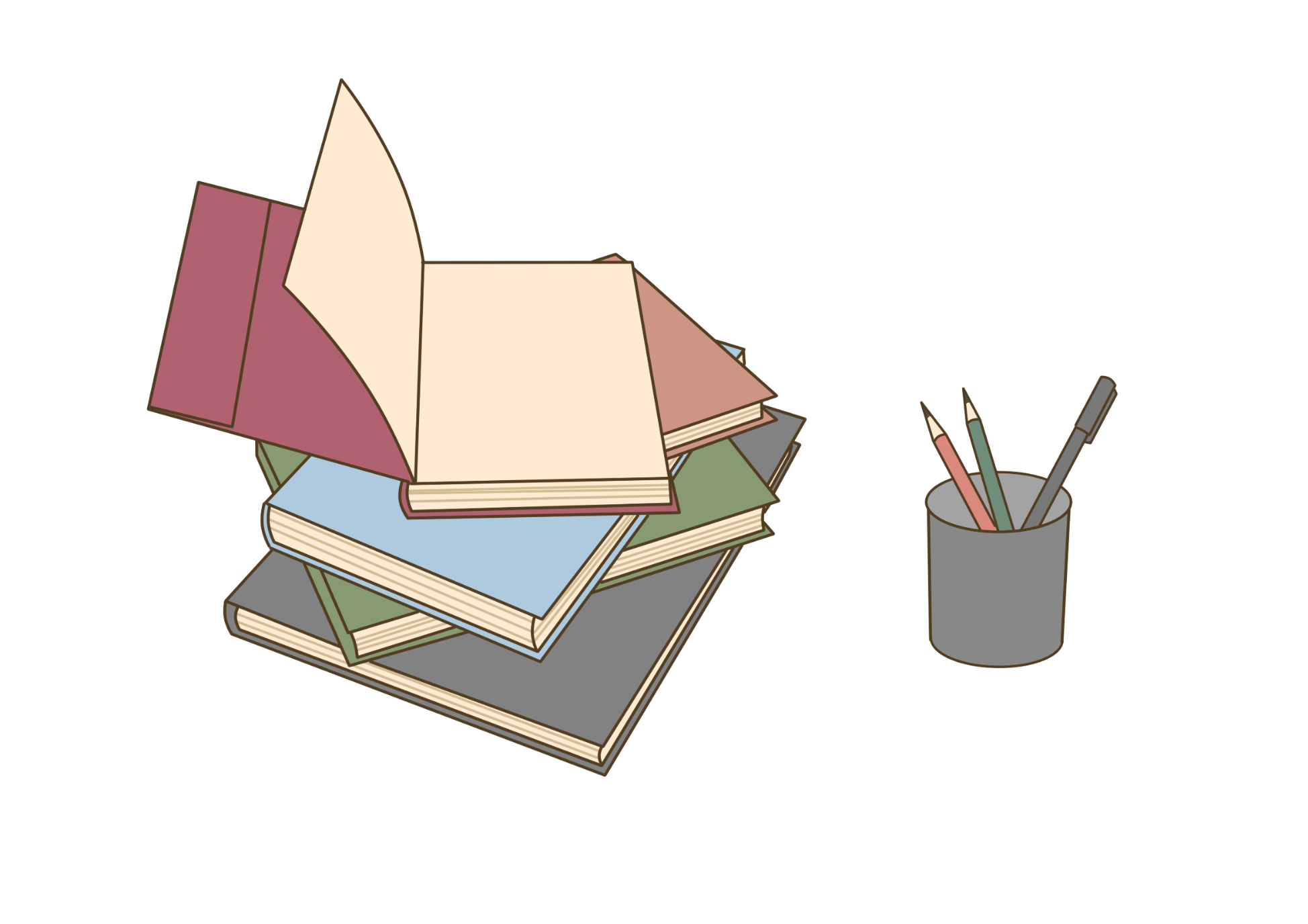 Khởi động
Trò chơi: Ai hiểu thầy cô nhất
Loài hoa cô thích nhất là gì?
Đố́ các em, cô thích màu gì nhất?
Cô có thói quen làm gì khi đến lớp?
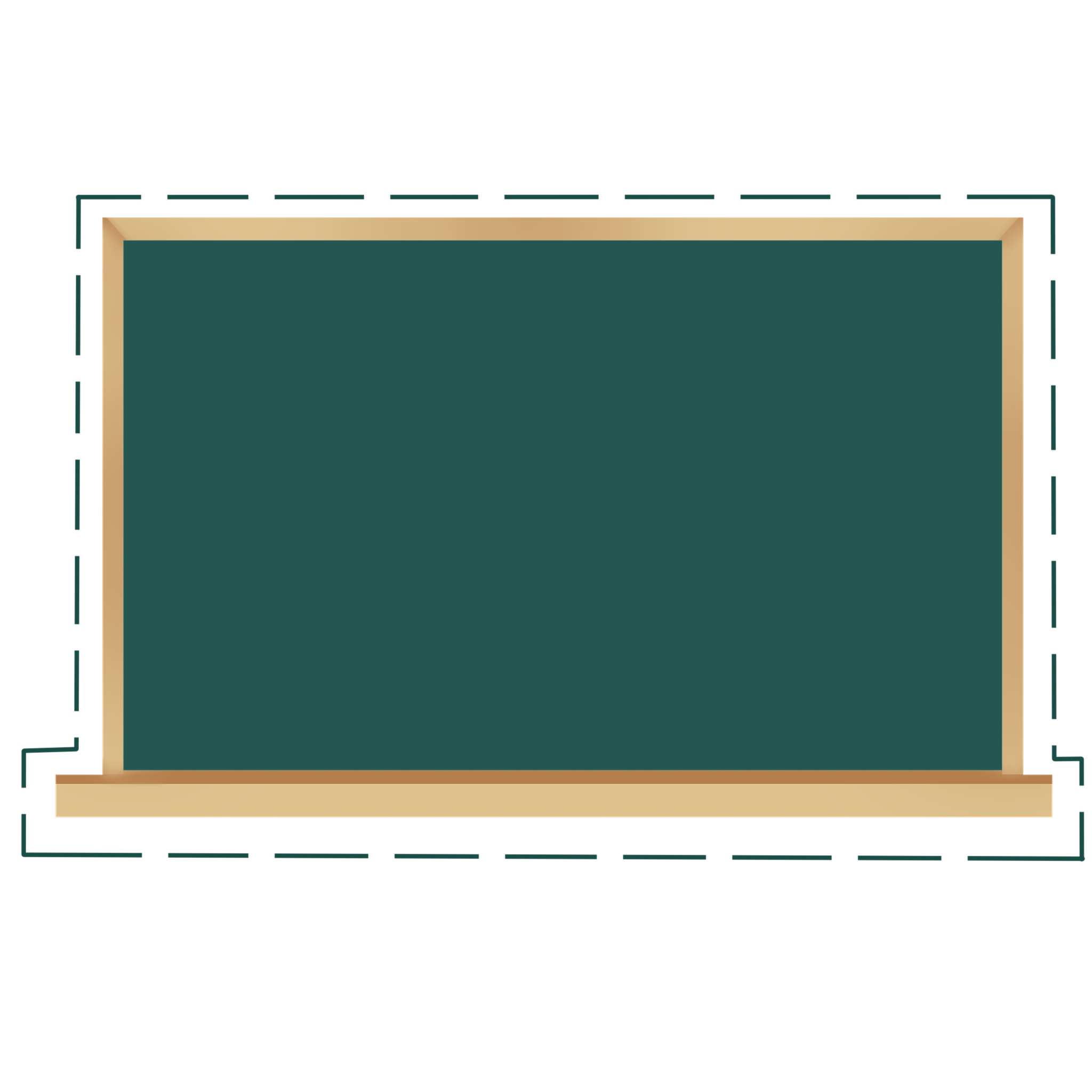 Kết luận
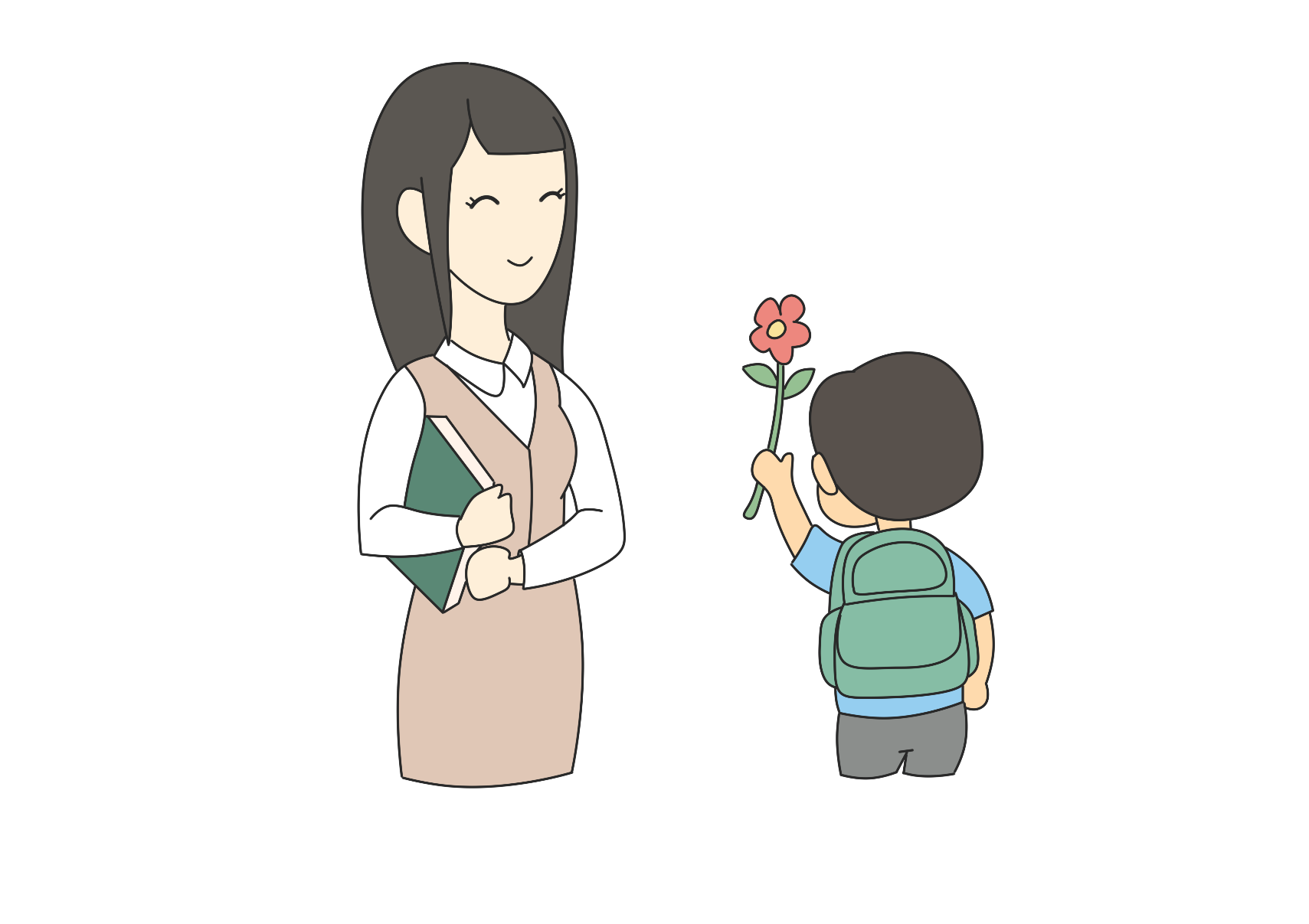 Nếu chúng ta luôn quan tâm, biết quan sát thầy cô của mình, em sẽ có thể hiểu 
được thầy cô của mình.
[Speaker Notes: Kết nối tri thức với cuộc sống]
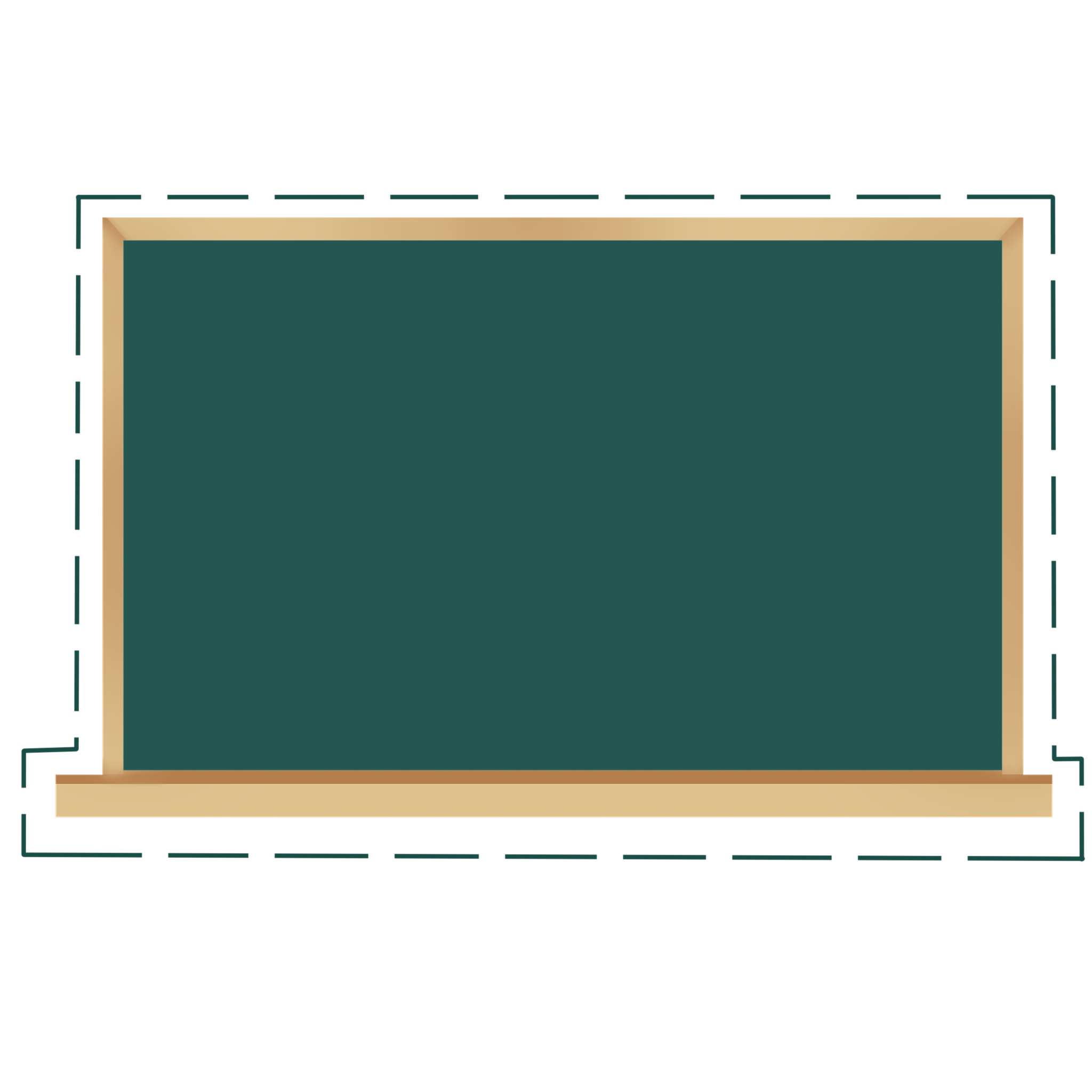 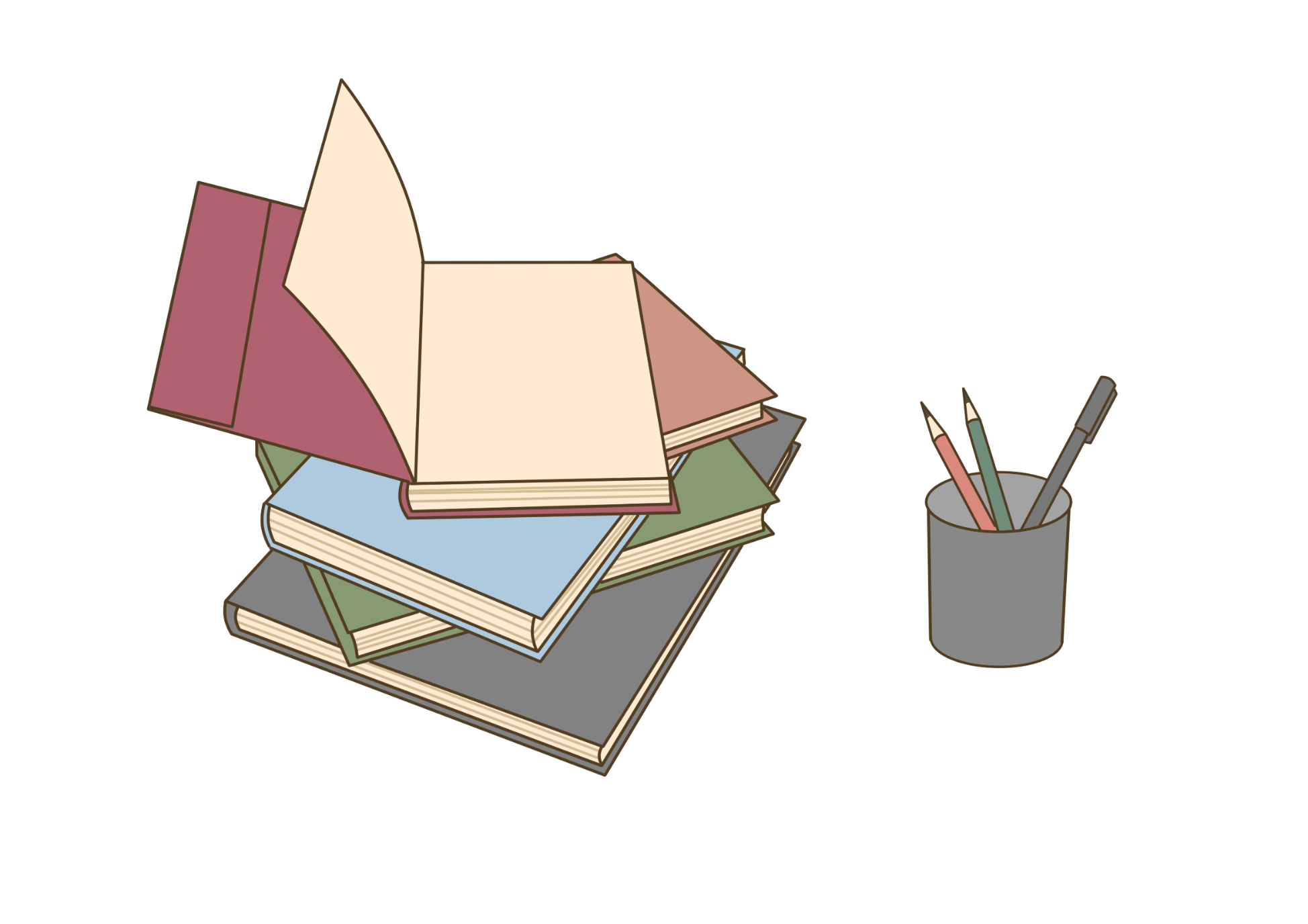 Khám phá
[Speaker Notes: Kết nối tri thức với cuộc sống]
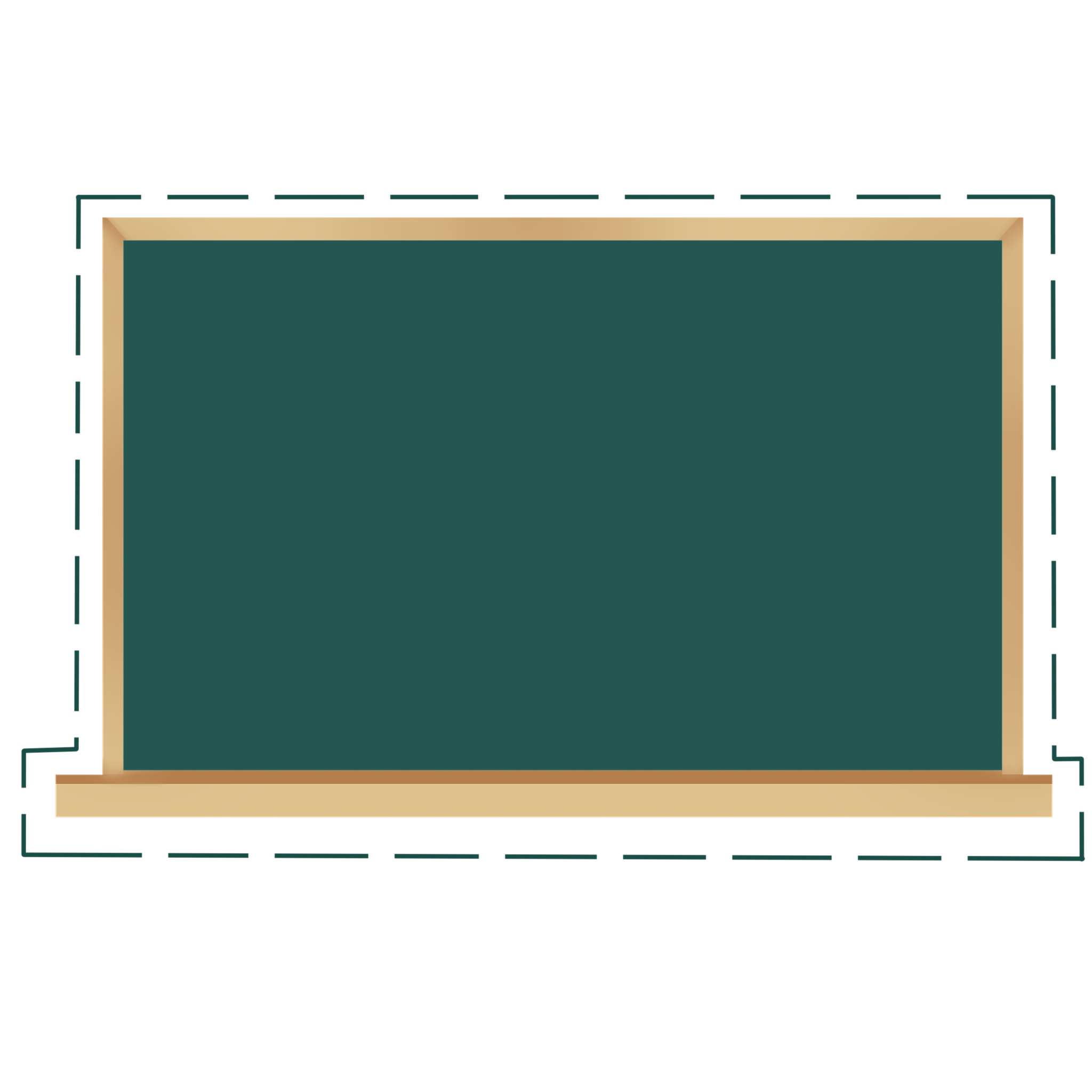 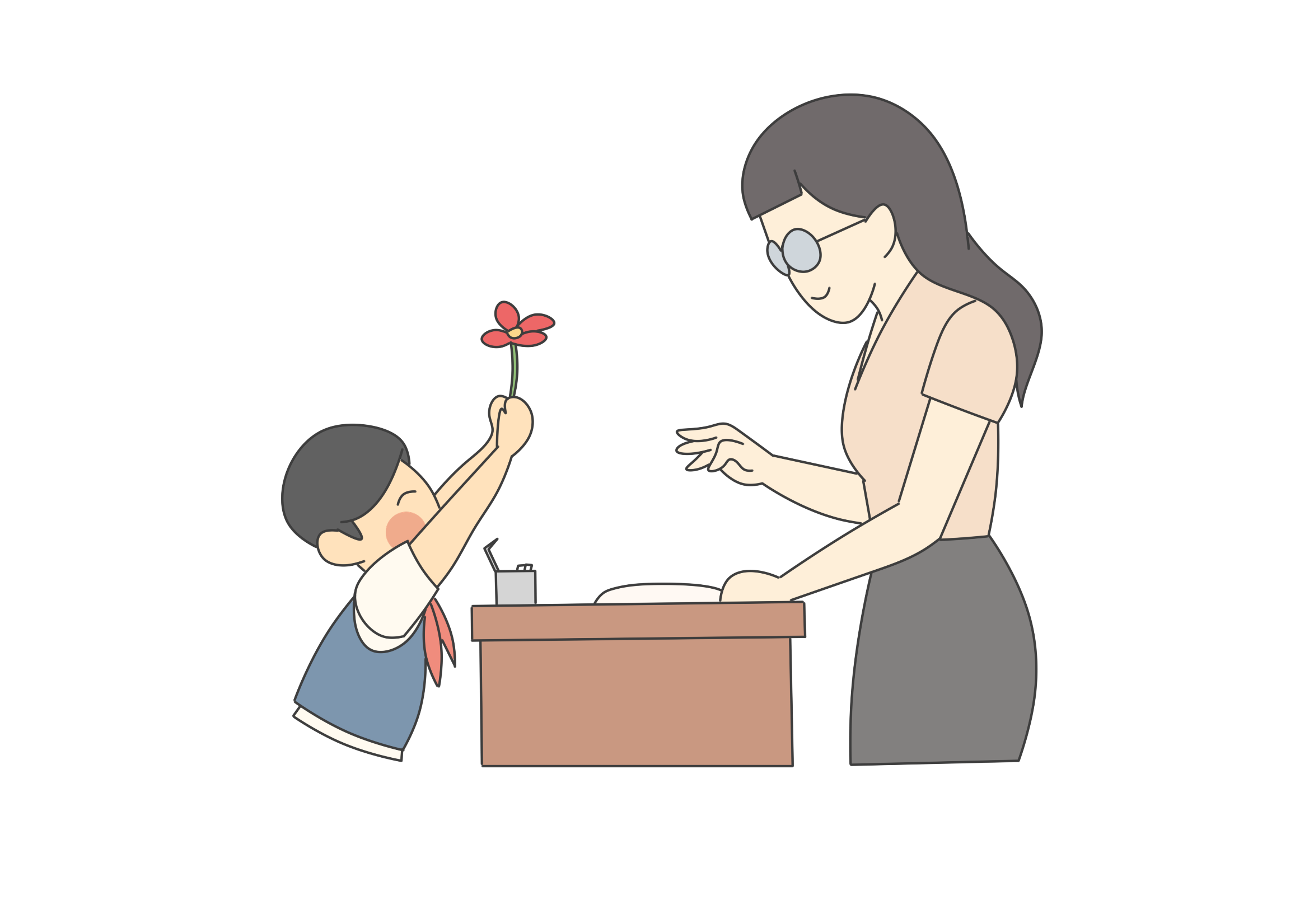 Viết điều em muốn nói thể hiện lòng biết ơn thầy cô.
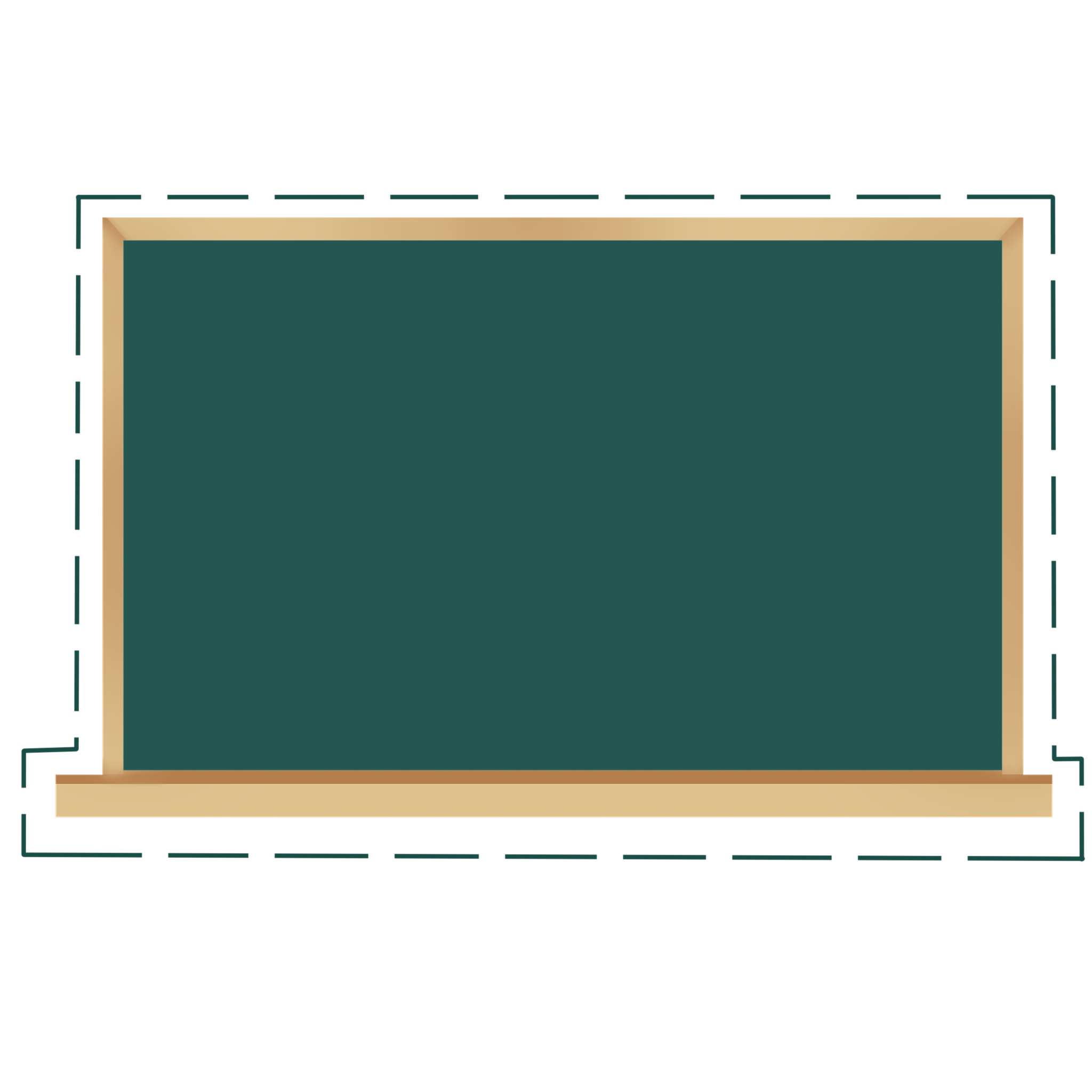 Gợi ý
+ Em muốn viết thư cho thầy cô nào?
+ Em đã có kỉ niệm gì với thầy cô?
+ Em muốn nói với thầy cô điều gì? Một lời cảm ơn? Một lời xin lỗi? Một lời chúc? Một  nỗi ấm ức? ...
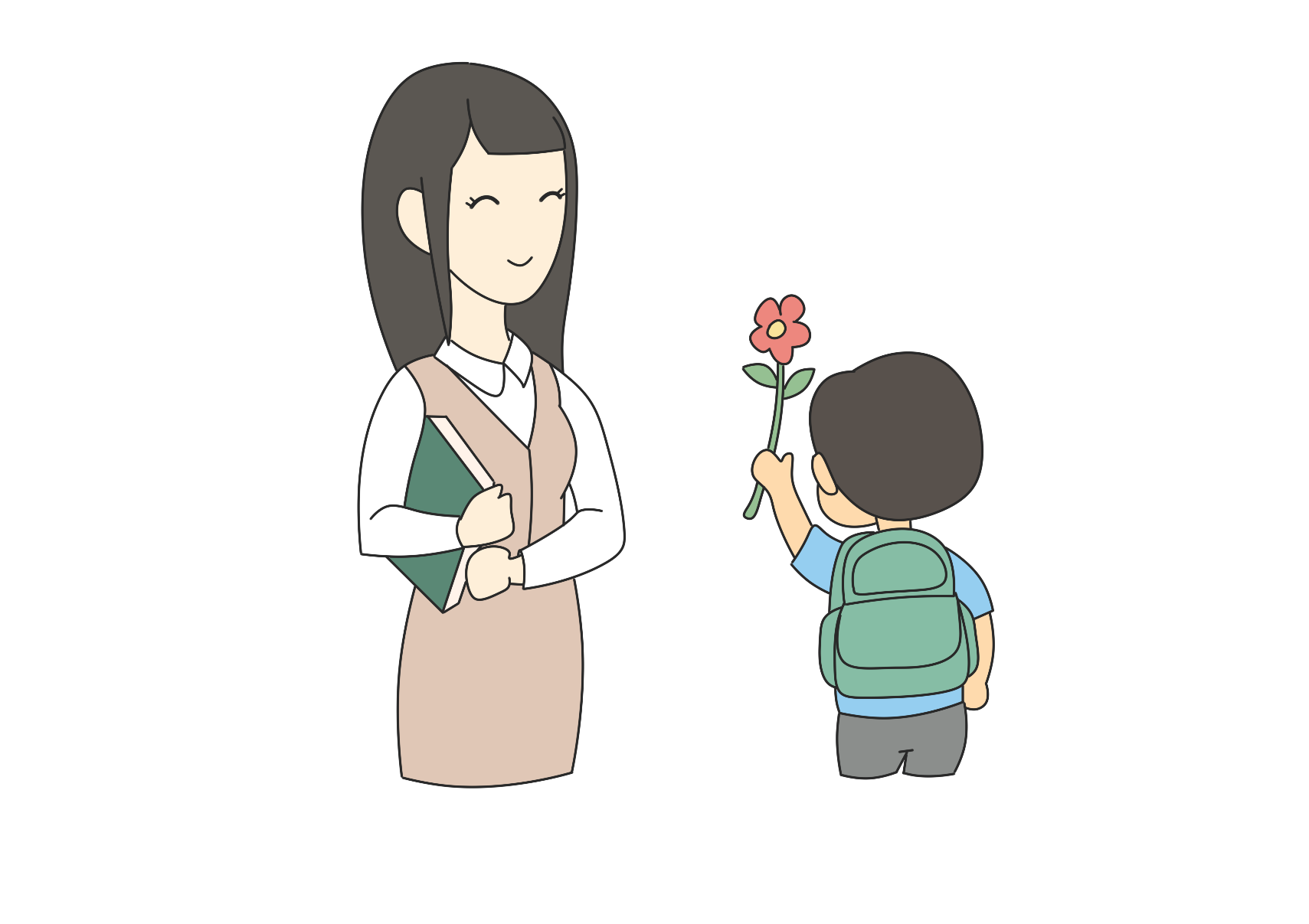 [Speaker Notes: Kết nối tri thức với cuộc sống]
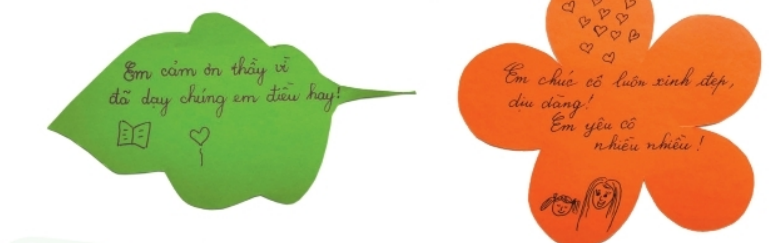 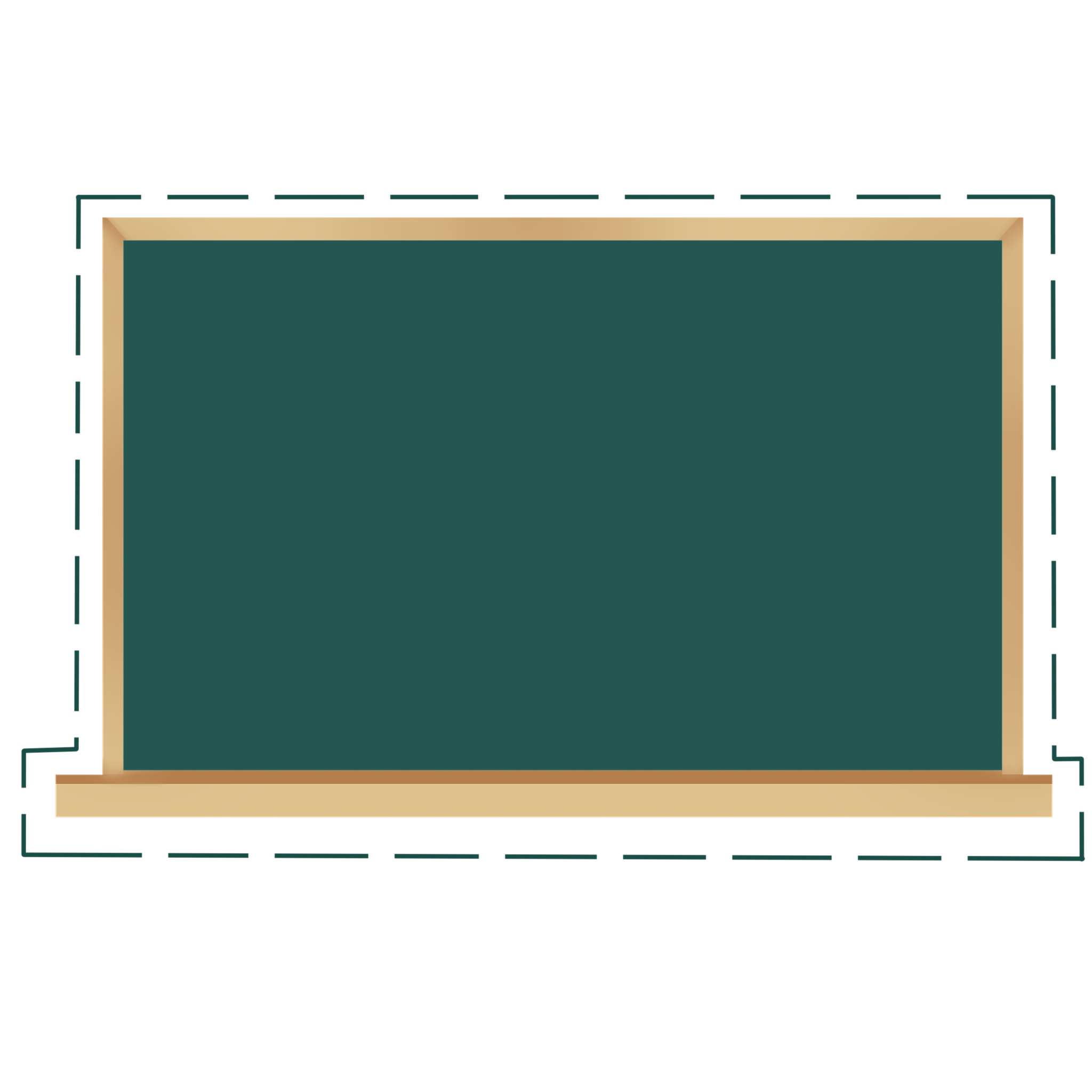 Kết luận
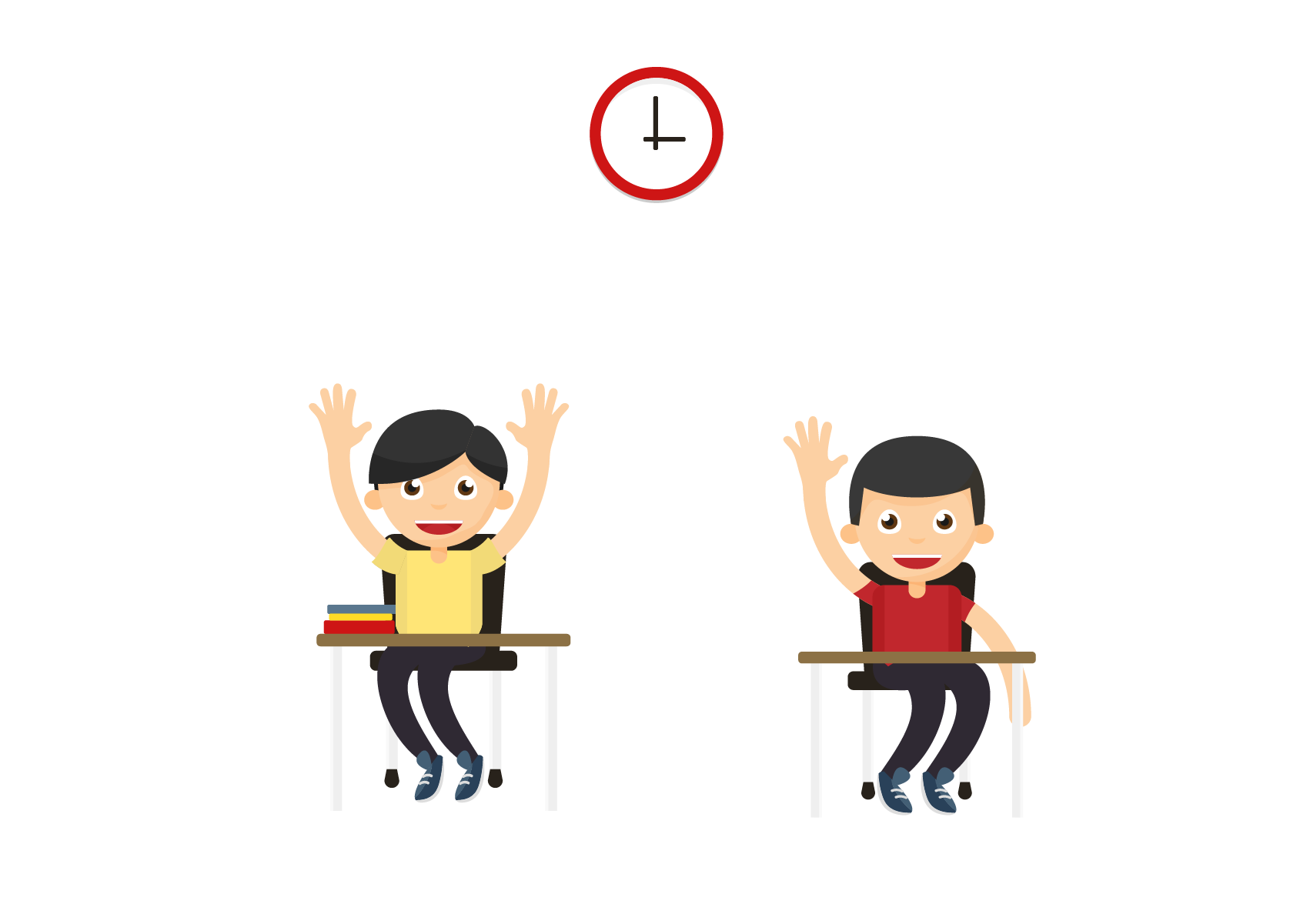 Mỗi lá thư đều gửi gắm tình cảm của các em với thầy cô của mình. Lá thư là cầu nối giúp thầy cô và các em hiểu nhau hơn.
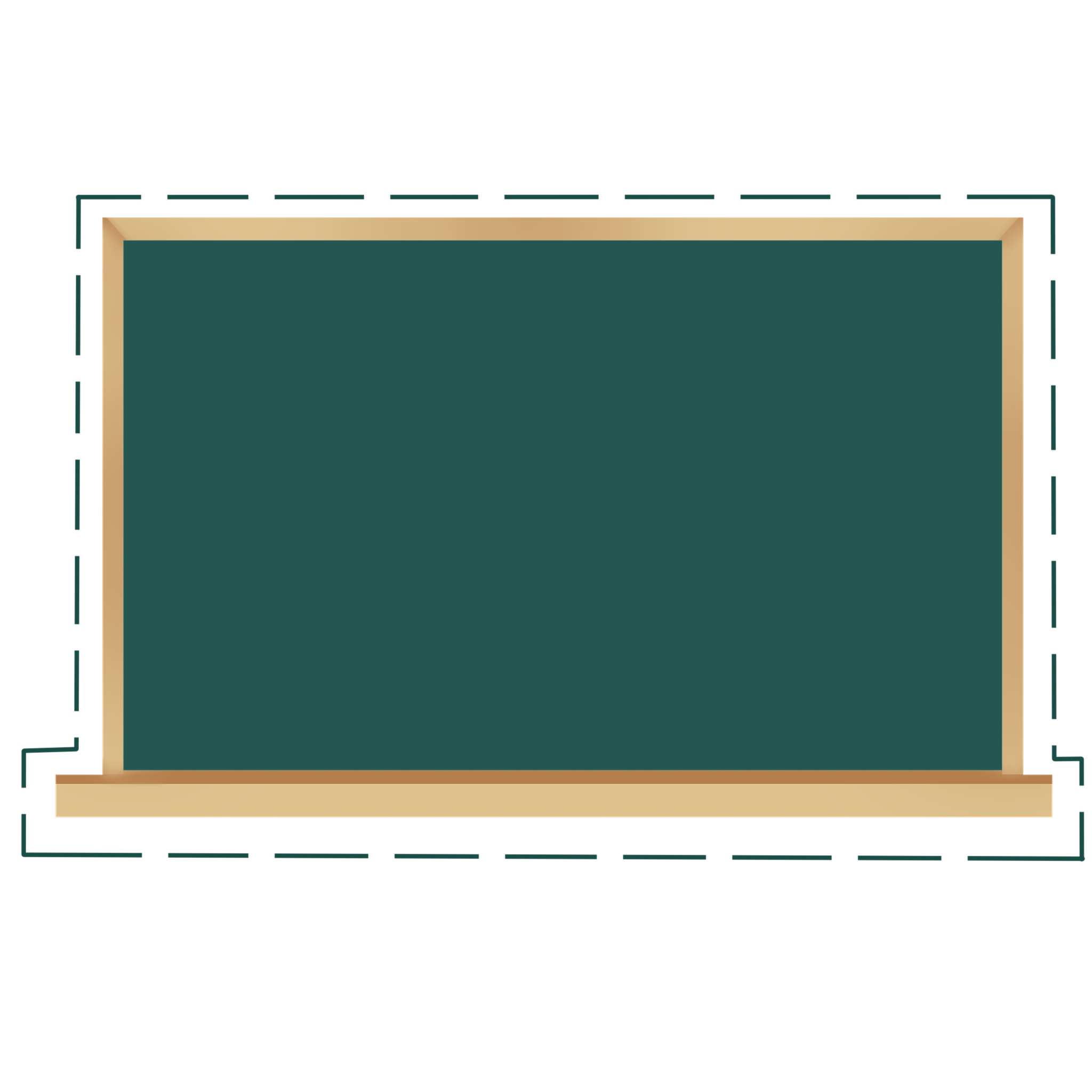 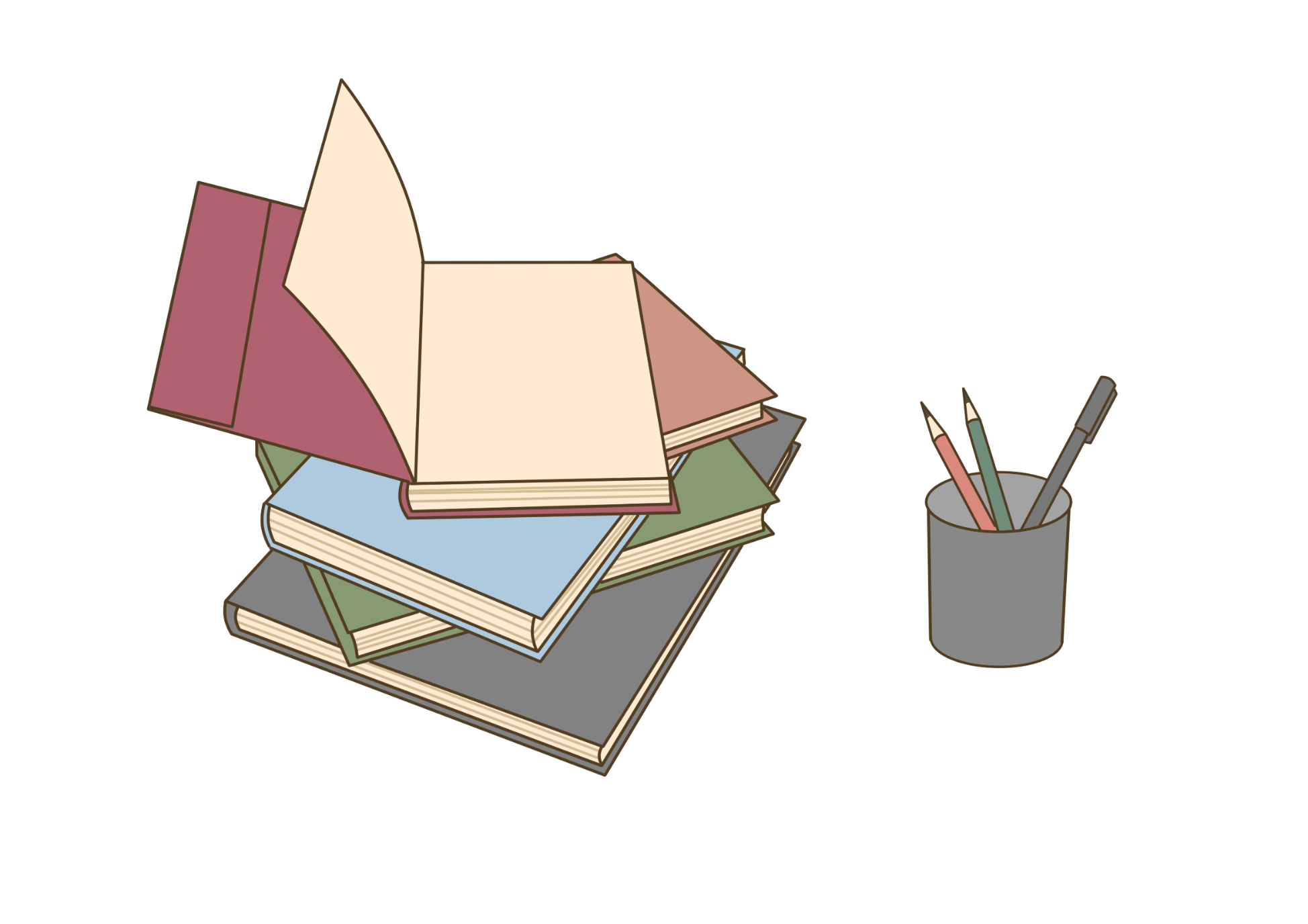 Mở rộng và tổng kết
[Speaker Notes: Kết nối tri thức với cuộc sống]
Chia sẻ với nhau về tình cảm của các em với thầy cô giáo
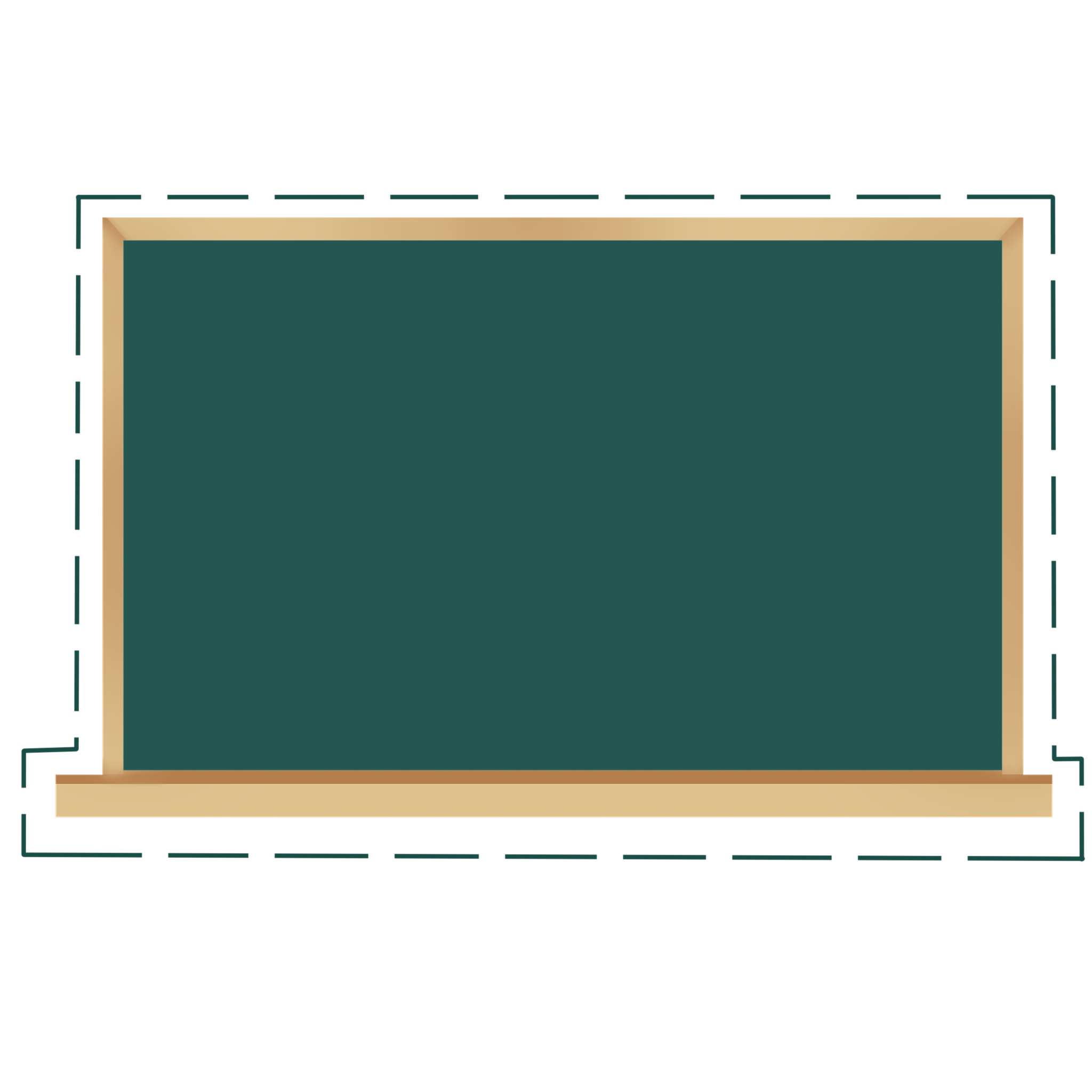 Kết luận
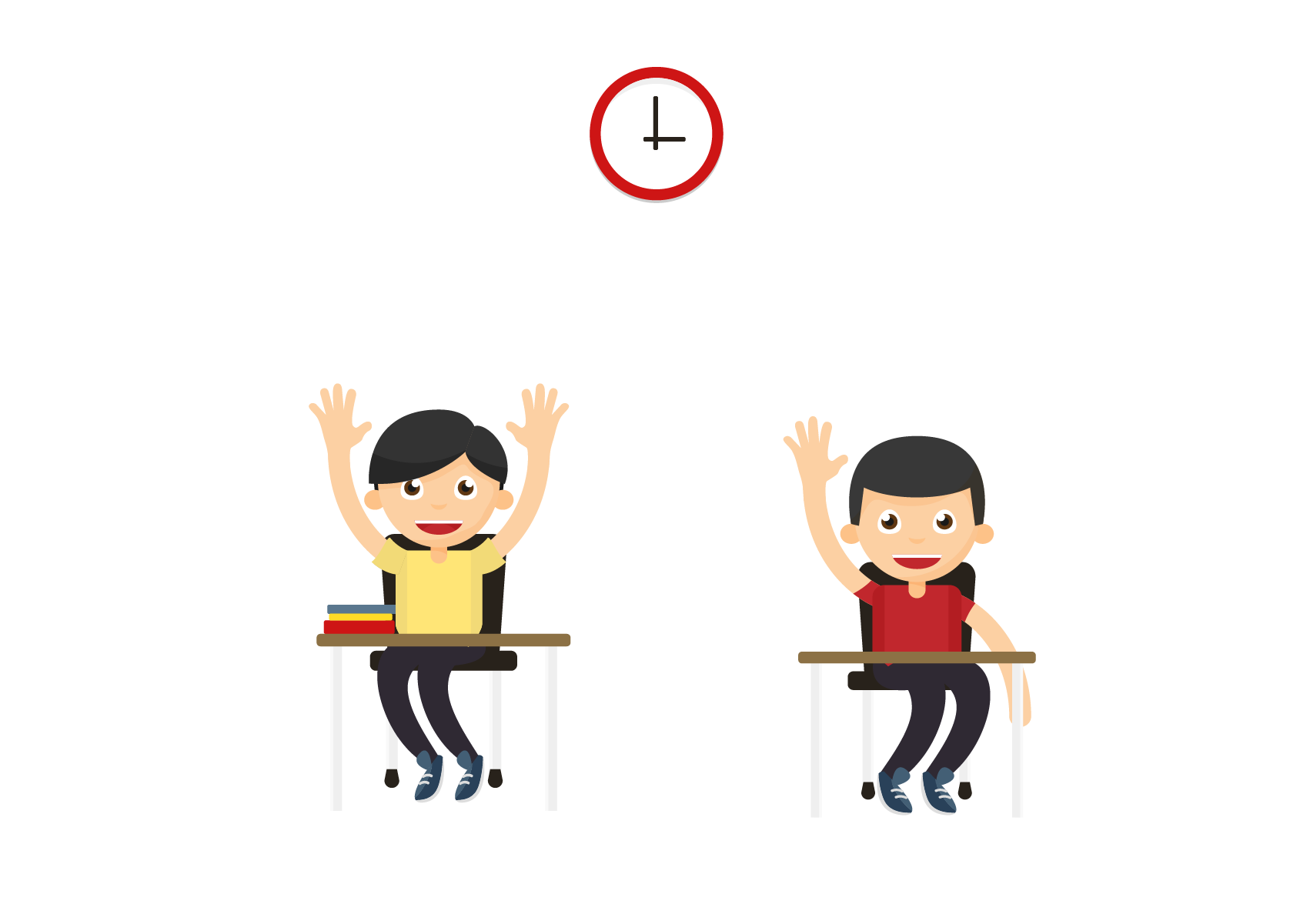 Thầy cô là người dạy em điều hay, là người bạn lớn sẵn sàng chia sẻ, giúp đỡ em  trong cuộc sống, trong học tập.
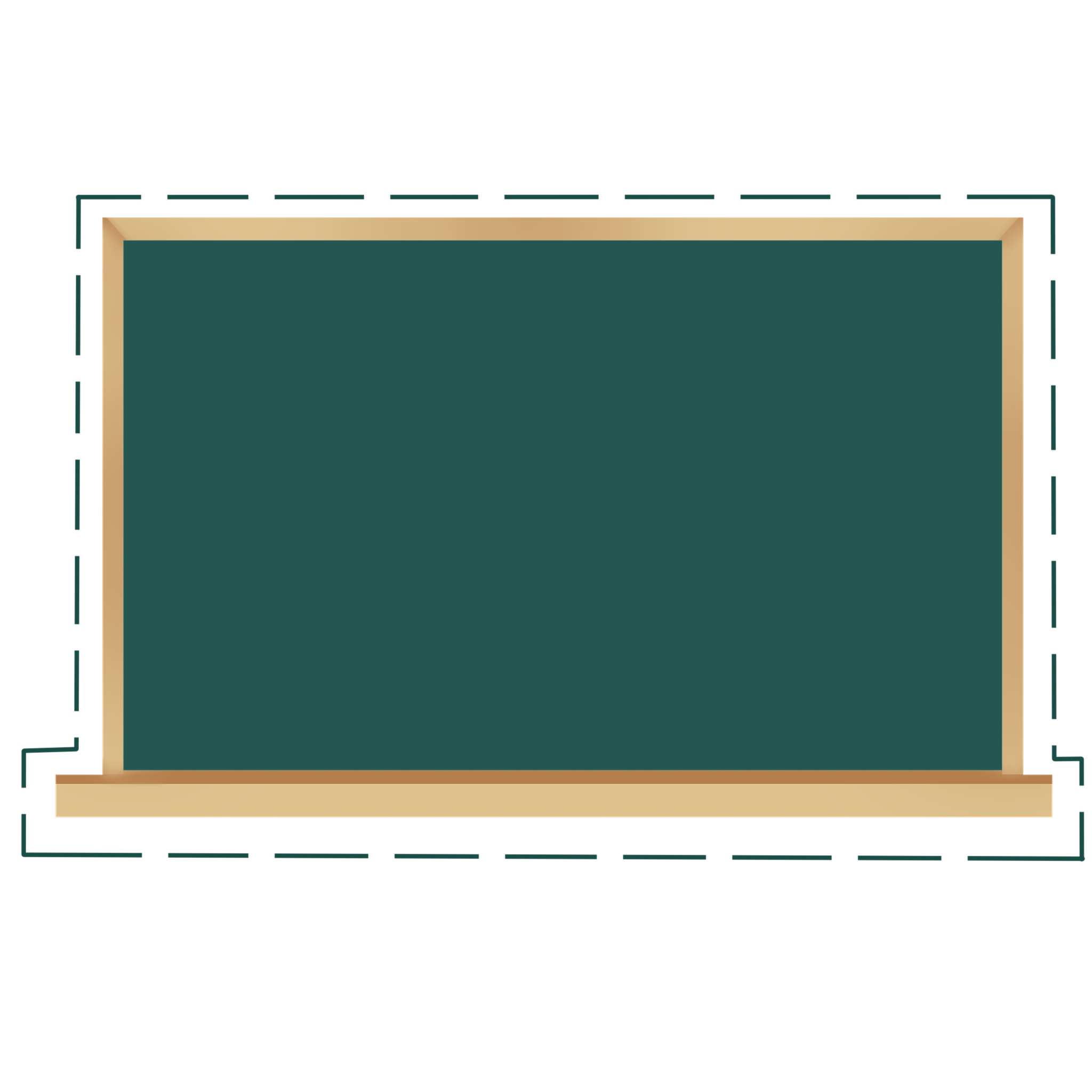 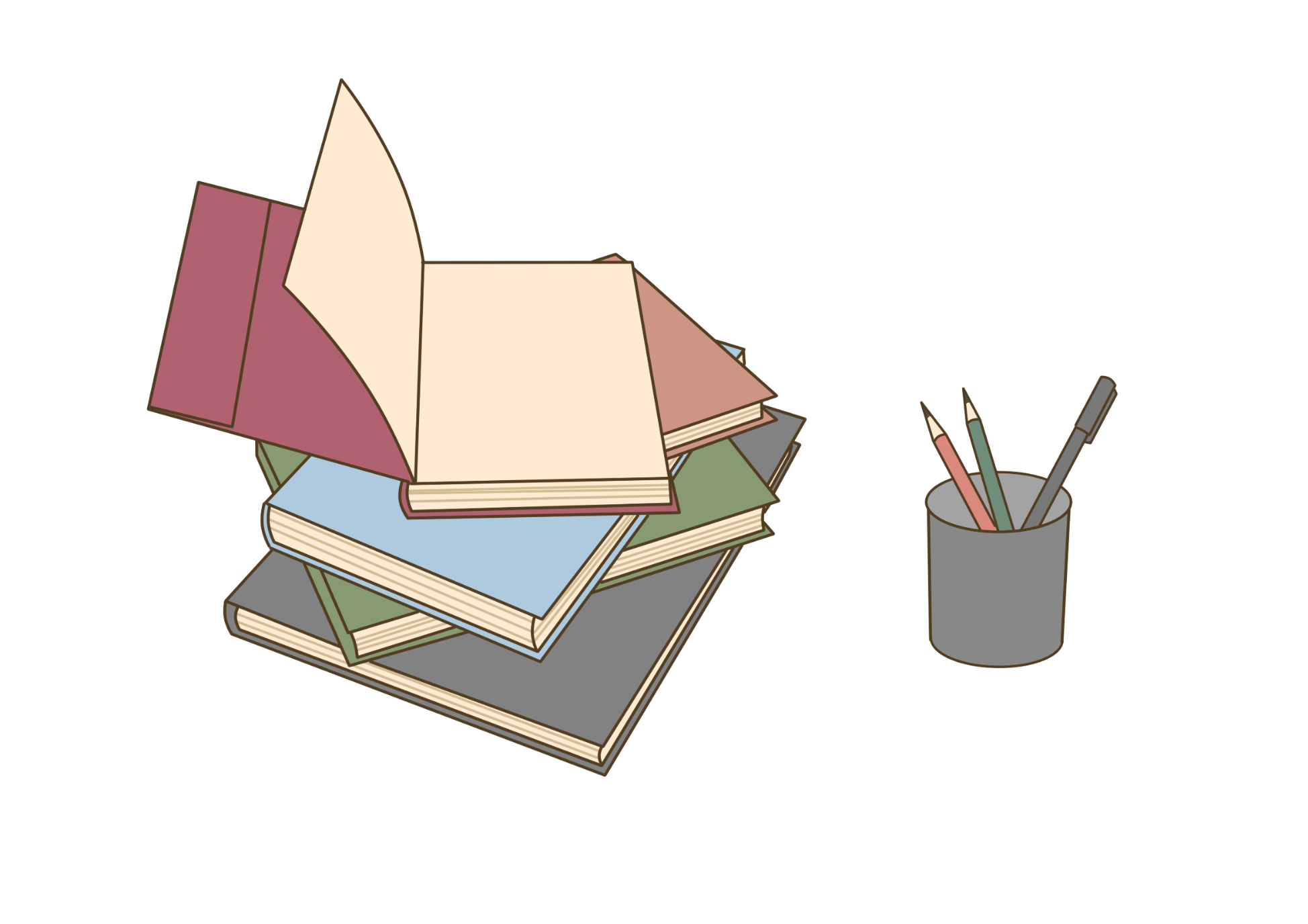 Hoạt động về nhà
[Speaker Notes: Kết nối tri thức với cuộc sống]
Chia sẻ với bố mẹ về tình cảm của thầy cô đối với em hoặc của em với thầy cô.
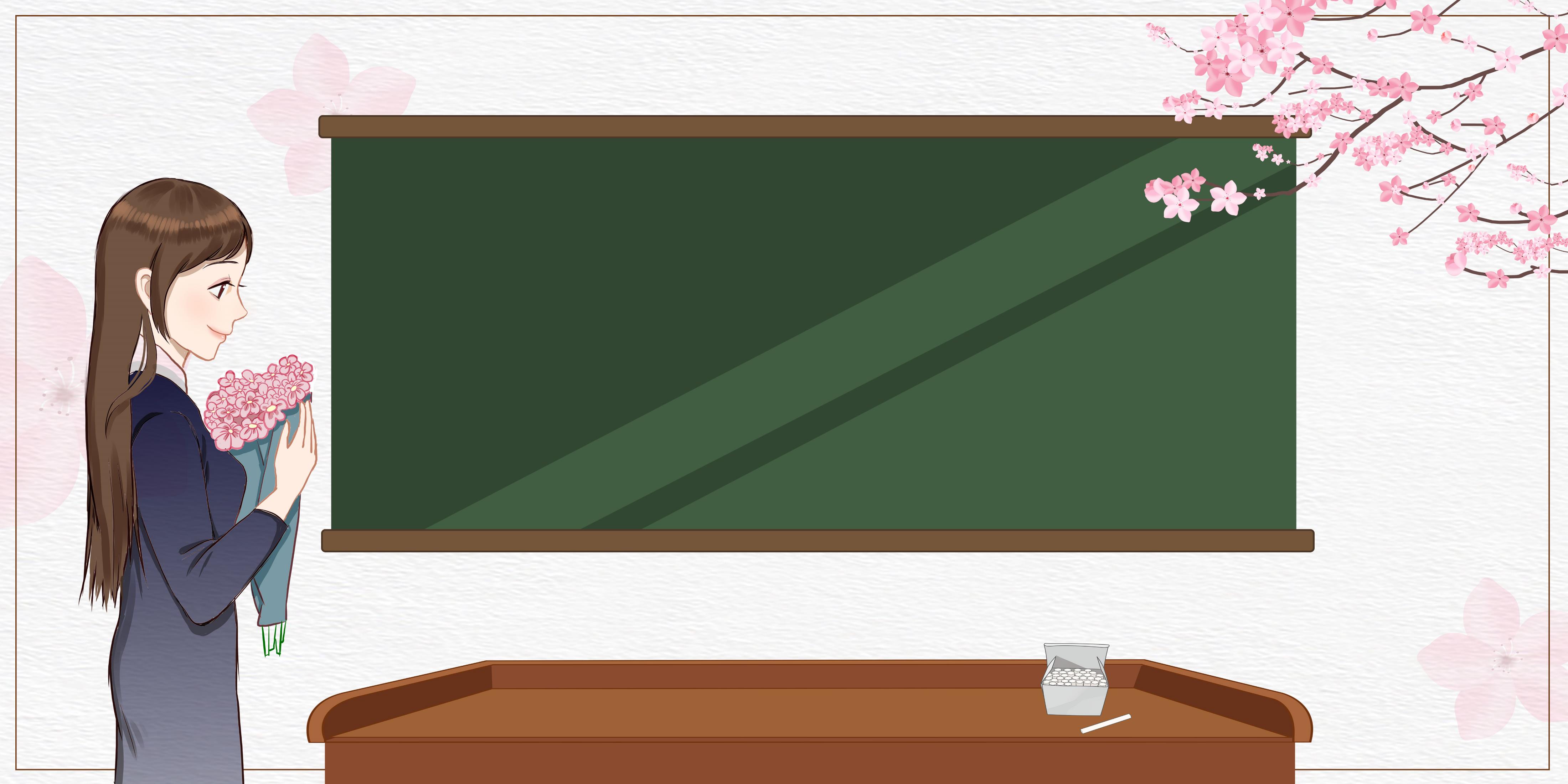 Củng cố, dặn dò
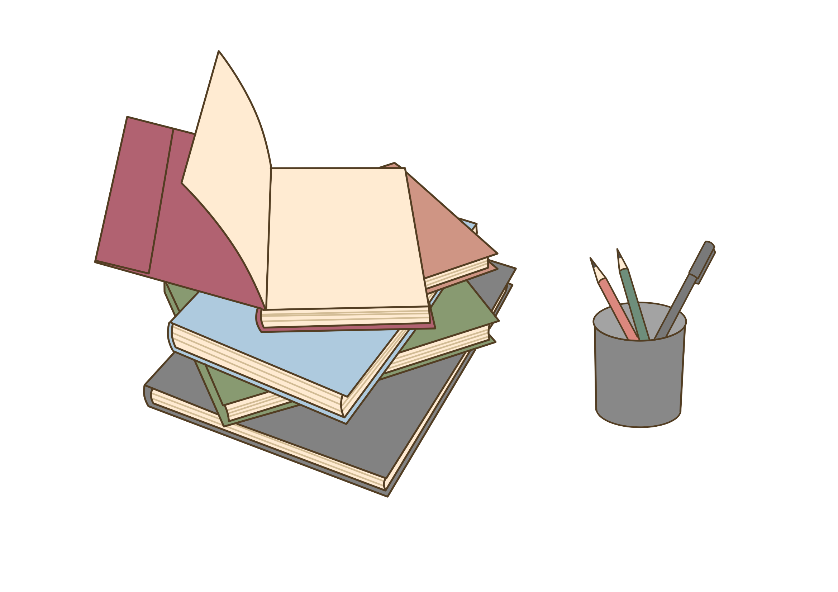